ខ្ទង់និងតម្លៃលេខតាមខ្ទង់

គណិតវិទ្យា ថ្នាក់ទី៣
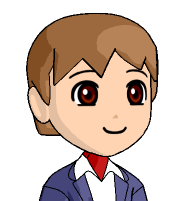 សួស្ដី! សូមជួយខ្ញុំរាប់ប្រអប់ខាងក្រោម៖
សែសិប
4
បី
3
មួយរយ
1
143
សរុបមក យើងបានចំនួន
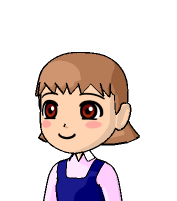 ឥឡូវនេះ យើងសាកល្បងធ្វើលំហាត់ខាងក្រោម៖
ប្រាំបួនរយ
9
ដប់
1
មួយ
1
911
ដូចនេះ យើងបានចំនួន
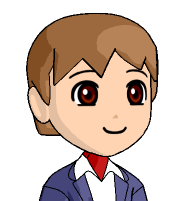 ល្អណាស់ ! ឥឡូវប្អូនសាកល្បងធ្វើឧទាហរណ៍ខាងក្រោម៖
ប្រាំមួយ
6
សូន្យ
0
ប្រាំមួយរយ
6
606
ដូចនេះ យើងបានចំនួន